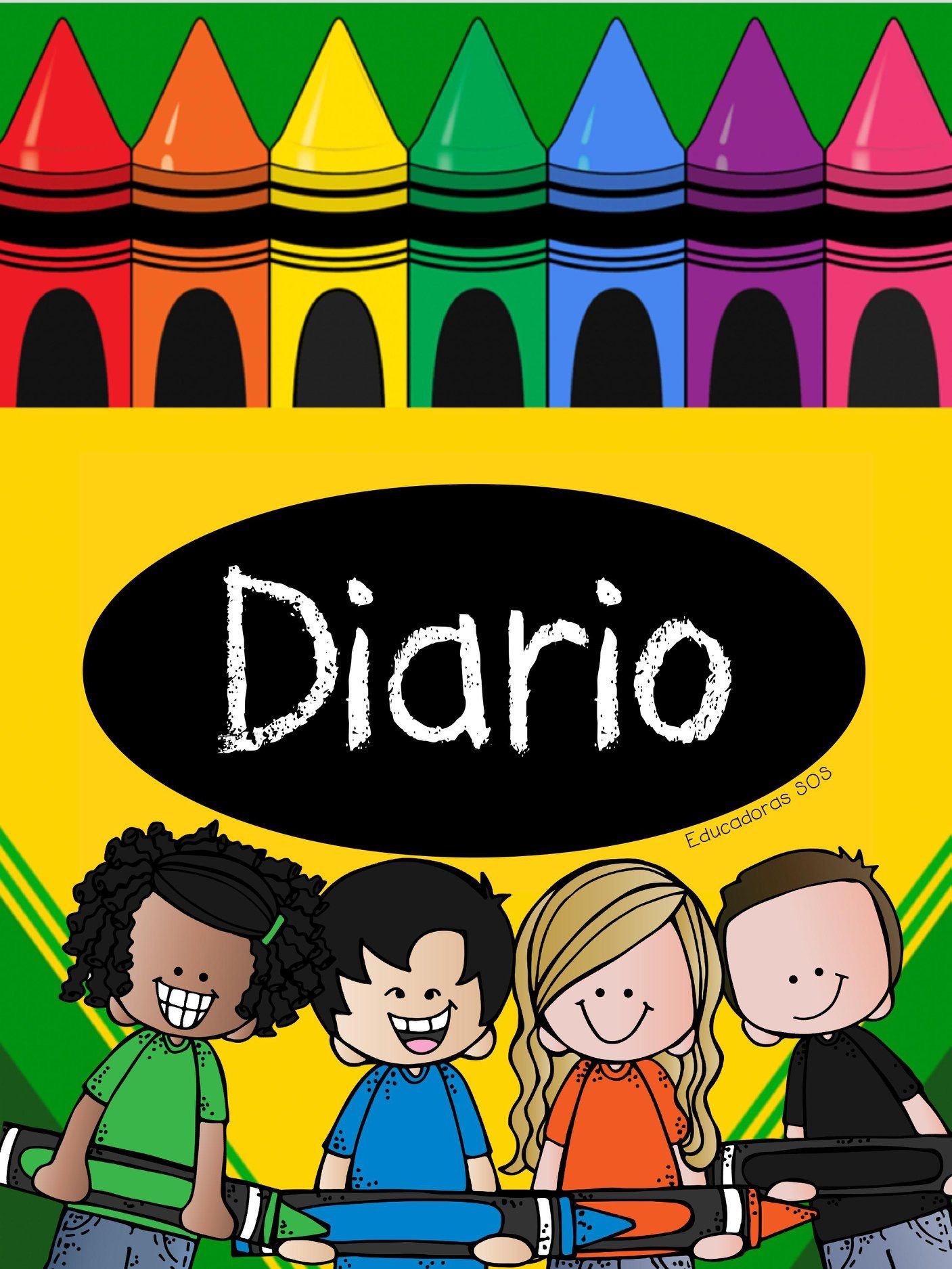 Diario de la alumna
Jardín de Niños “Victoria Garza Villarreal”Educadora: Gabriela Morin de la Rosa.  Practicante: Montserrat Vazquez Espinoza.
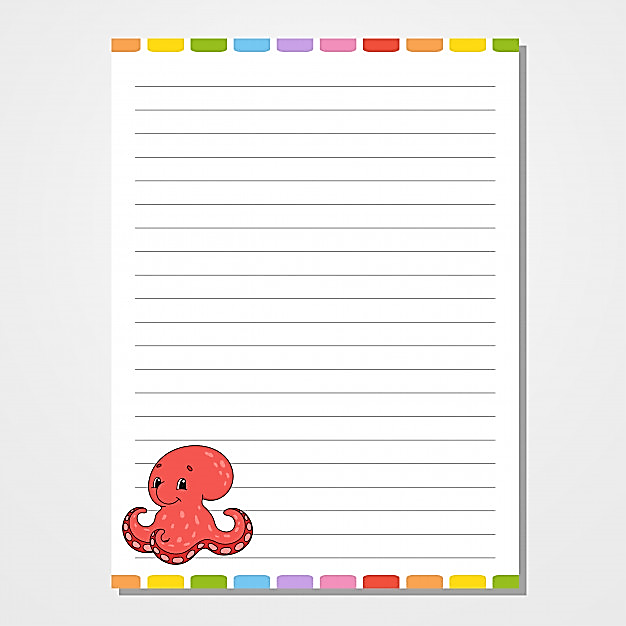 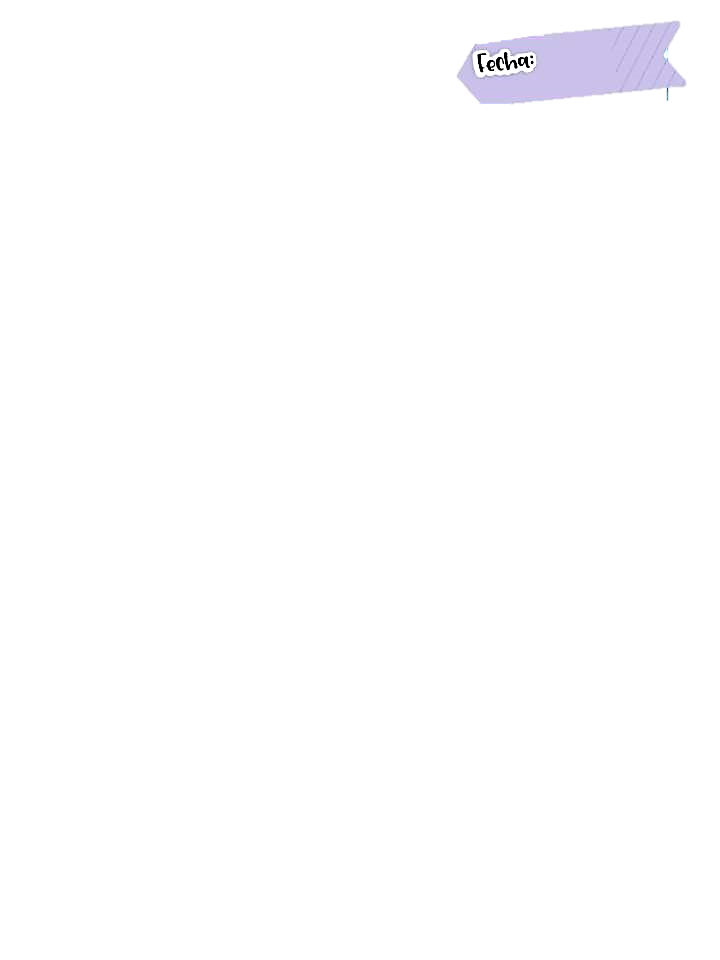 03/05/2021
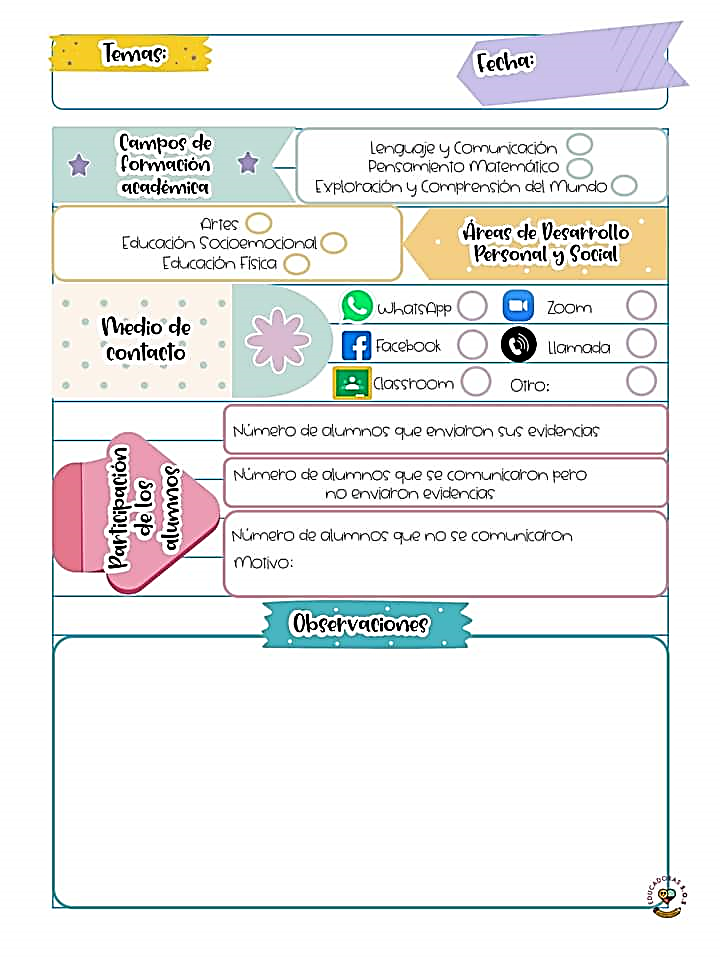 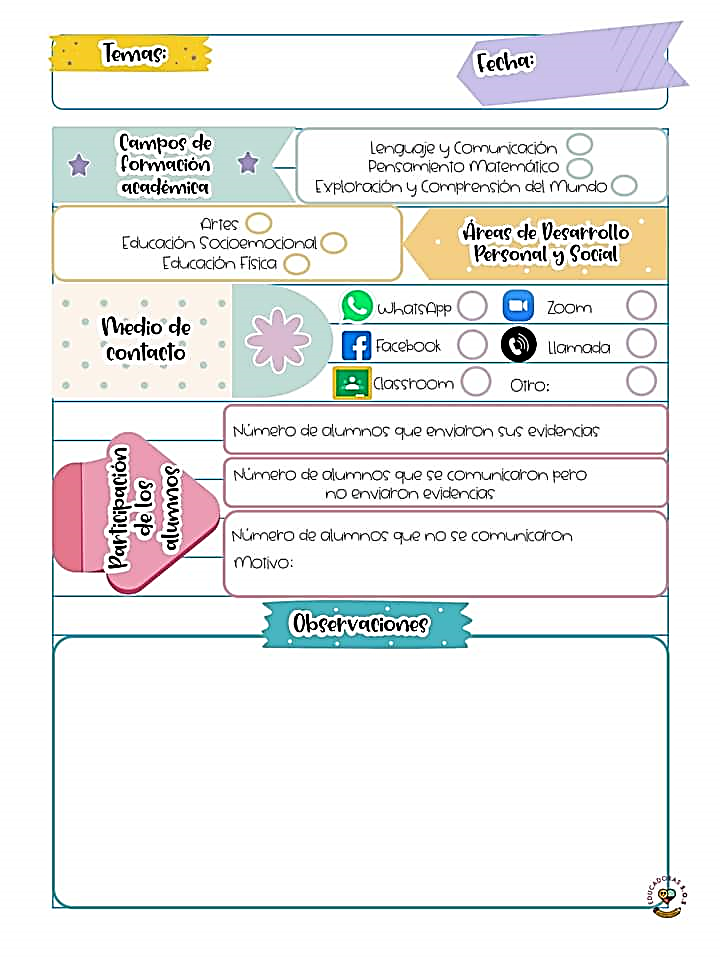 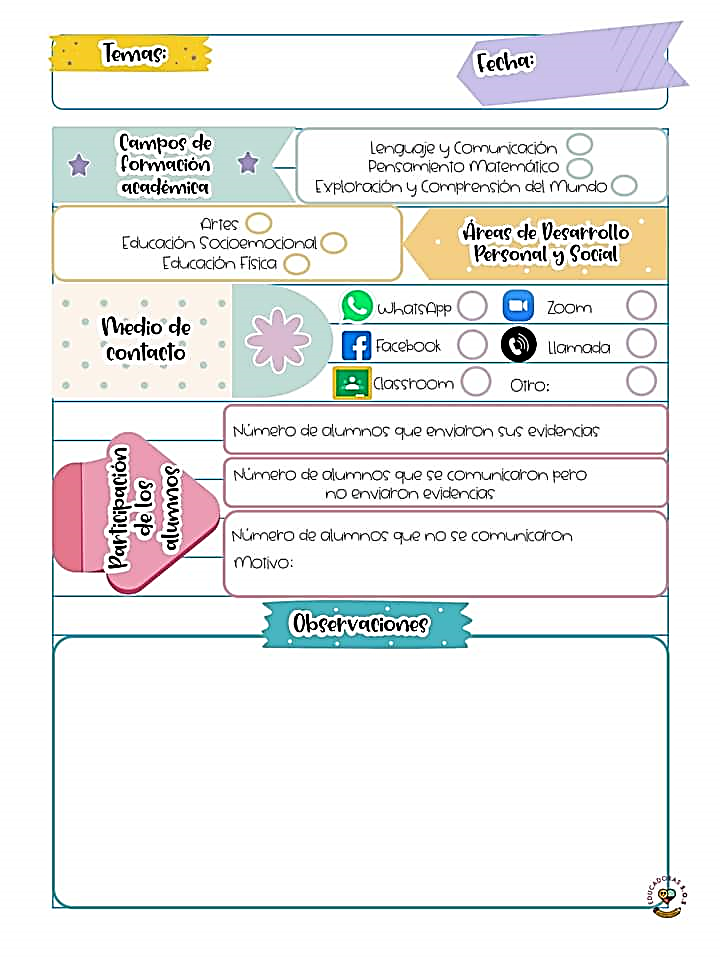 Los padres de familia tienen la oportunidad de mandar todas las evidencias de las semanas el día viernes.
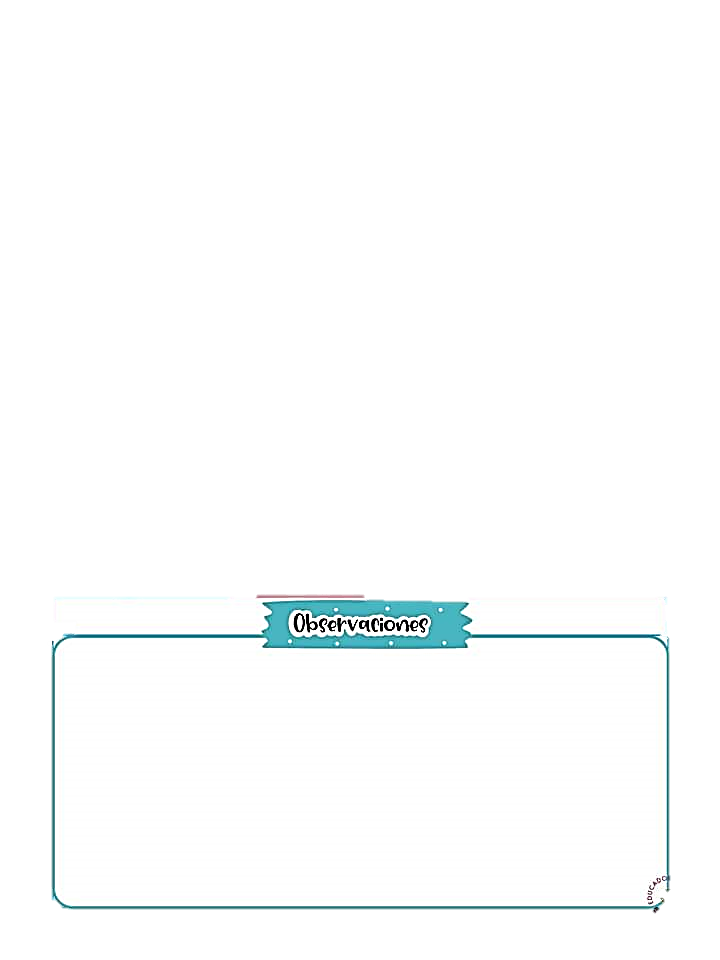 El diaa de hoy se trabajo en clase en linea con el campo de exploración y comprensión del mundo natural, donde se vio el aprednizaje de cuidado de las mascotas, donde se les solicituo a los alumnos que tuvieran a  la vista a sus mascotas, para poder presentarlas y platicar sobre ellas, mencionando que mascota era y que cuiddos les daban, cada uno fue presentando su mascota pero los que no tenían mencionaron que animalito y les gustaría tener y como lo cuidarían, para cerrar la actividad los alumnos hicieron un dibujo de su mascota y lo presentaron a sus compañeros .